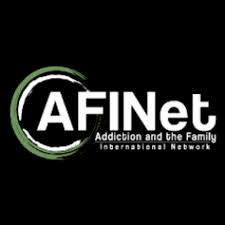 AFINET online Conference, 2024Keynote 3, Friday 20th September
Living with (and overcoming) Gambling addiction
Steph Shilton (England)
Peter Shilton, CBE (England) 
in conversation with Richard Velleman (England / India)
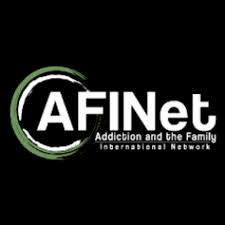 Living with (and overcoming) Gambling addictionSteph and Peter Shilton
How this session will run.
I’m going to ask first Peter and then Steph to spend about 5 minutes each , outlining their story,

And then we are going to have a 3-way conversation where I am going to use 
the Stress-Strain-Information-Coping-Support model , devised by my colleagues Jim Orford, Lorna Templeton, Alex Copello and myself, to ask them about each of those elements – SSICS.
A word about that model ……
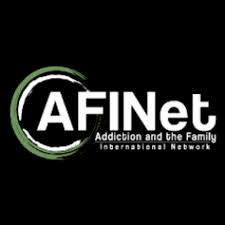 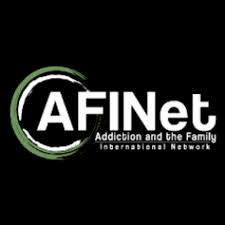 Living with (and overcoming) Gambling addictionSteph and Peter Shilton
How this session will run.
I’m going to ask first Peter and then Steph to spend about 5 minutes each , outlining their story,
And then we are going to have a 3-way conversation where I am going to use the Stress-Strain-Information-Coping-Support model , devised by my colleagues Jim Orford, Lorna Templeton, Alex Copello and myself) to ask them about each of those elements – SSICS .

And I hope that we’ll hear from Steph and Peter both what was happening for them at the time when the problem was more severe, but also what helped them both to overcome the situation; 
and also what lessons there are for policy, for research etc. , in looking at their experiences.

So – Peter and Steph ……
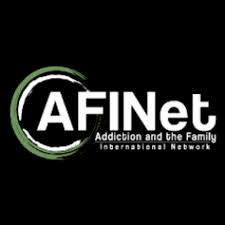 Living with (and overcoming) Gambling addictionSteph and Peter Shilton
People often say, “‘X’ needs no introduction” and in this case, it is true!
Peter is the world-renowned England goalkeeper who holds the England record of the most capped footballer (male or female) and who also holds the world record as the person who has made the most competitive appearances playing football (1,411).  
And yet, in his private life, he suffered a 45-year gambling addiction until he met Steph, his wife.Steph Shilton has a long career working in the NHS (more than 27 years) and she uses that expertise as a therapist, to work to combat gambling addiction. No longer in the NHS, she works with a leading charity to develop support services for those affected by gambling issues.Together, Peter and Steph have championed legislative changes and have contributed extensively to reducing gambling harms, making significant strides in awareness and support mechanisms for young people.